Grading and Evaluation
Java Murniadi
Doctoral Candidate, Communication Studies
kmurniad@kent.edu

Chris McCracken
Doctoral Candidate, Literacy, Rhetoric, & Social Practice
cmccrac4@kent.edu
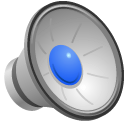 [Speaker Notes: We’ll introduce ourselves (mention our departments and our experience w/grading).  We’ll emphasize the importance of considering disciplinary differences (e.g. check with your supervisors about grading specifics)]
Creating Learning Assessments
Refer to your department

Multiple opportunities to demonstrate learning

Exams, quizzes, presentation, group work, attendance, participation, and papers
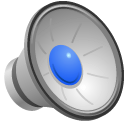 [Speaker Notes: Teaching assistants have different authority and responsibilities when it comes to grading. First, it is important to check with your department whether you have to create new learning assessments or follow the ones available for your course. Second, each student learns differently, therefore it is best to evaluate their knowledge and understanding using different forms of assessments, such as exams, pop quizzes, presentations, group works, papers, also attendance and participation. Each assessment could carry different or similar percentages toward the final grade depending on the nature of the class.]
Grading Scale and Policies
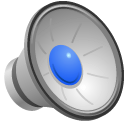 [Speaker Notes: This is the university-sanctioned grading scale. Clearly define in syllabus the grading scale and policies on late work. 

The policies and procedures for should be clearly defined in syllabus with regard to
Whether or not grades will be curved
Consequences for late/missed assignments
The percentage/relative points assigned for each assignment or exam
Rubrics for each assignment
How points will be distributed for 
   group projects]
Grade Deadlines
Withdraw without grade “W”		Sept. 7

Withdraw with grade “W”		Nov. 2

Midterm 					Oct. 9 - 14 

Final Grade 	 			Dec. 16
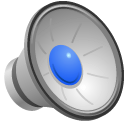 [Speaker Notes: These are the deadlines, always pay attention to them. Your students may ask you about the last day to withdraw the class with “W”.]
Grading Disputes
Update students’ grades on Blackboard

Keep records of all grading conversations

Fairness in alternative assignments

Assigning W, NF, SF, IF/ID, IP
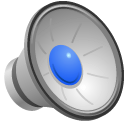 [Speaker Notes: Minimising grading disputes: Use grading rubrics and samples to demonstrate how the grade is decided upon. By updating their grades on Blackboard, you are less likely to receive grading disputes after the semester is over. Tackle grading issues as soon as possible and keep records of all conversations. E-mail is the preferred method of communication. 

Make sure it is fair to "all" students if alternative assignments are offered. For instance, attending an event at certain time and certain day may not be ideal for those with conflicting schedules. In contrast, if the alternative assignment is something that can be retrieved online then every student is able to take it. 

In addition to A to F, there are grades that you may need to assign your students
W – this is when the student decided to quit the course after his or her course schedule becomes official
NF – this is when the student failed the course due to him/her never attended the class
SF – this is when the student failed the course due to him/her stop coming to class. In this case, you are required to put the last date of his or her attendance
IF or ID – this means the student has not completed all of the class assignments due to some excused or unforeseeable circumstances. You will then extend the deadline of the assignments beyond the length of the semester. F and D are the default grades should he or she fail to complete the assignments before the due date.
IP – this means In Progress, this usually applies if the student has not completed the course requirements in graduate classes or independent study.]
Self-Evaluation
Keep track of what’s working.

Keep track of what’s not working.

Keep networking.
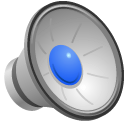 [Speaker Notes: What’s working—If an assignment, a reading, a discussion, an activity goes well, keep it in your repertoire.  It’s easy to forget the stuff that works, so write it down.  A lot of people keep journals in their first few years.  I keep Blackboard folders of materials, prompts, notes and ideas.

What’s not working—What doesn’t work will probably stick in your mind a little easier.  Fiascos are going to happen, but they don’t have to be repeated.  It’s also important to remember that sometimes successes from one semester aren’t going to be successes another semester.  Things like class-time and make-up are going to alter the success of certain strategies and assignments.  So you’ve got to stay flexible and reflexive.  When something doesn’t work (but you really want it to), you should ask yourself why it didn’t work.

Talk it out with your colleagues and advisors.  Ask people to observe you.  Steal.  A lot.]
Student Evaluation
Each class will conduct formal evaluations.

Implement your own informal evaluations.
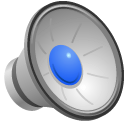 [Speaker Notes: Formal Evals— Usually will take the form of Student Evaluation of Instruction surveys (SEIs), which give students the opportunity to rank instructors in terms of, for example, how organized the course was, how helpful the instructor was, and how well-equipped the classroom facilities were.
Informal Evals—Though they do provide a space for students to write their own comments, SEI’s are not very specific, so it’s useful to ask students to give you feedback on how you’re doing.  What’s working/not working from their perspective.]
Responding to Student Writing
Make it easy on yourself.

Consider higher- & lower-order concerns.

Revision is a win-win.

Be open to trying new strategies.
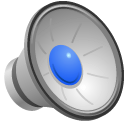 [Speaker Notes: Make it easy on yourself—You can’t cover everything.  You may want to, though.  Give yourself a reasonable per-paper timeframe (15 mins is pretty common), and try to stick to it.

Hi/Lo concerns--A way to make it easier is to create a hierarchy of important concerns.  Higher order concerns include big things like overall structure, clarity of arguments, and appropriateness to the assignment prompt.  Grammar is typically a lower-order concern, but it can get in the way of meaning sometimes and become a sort of higher order concern.  In that case, rather than commenting on every grammar mistake, pick a few big ones that really get in the way of meaning and draw the student’s attention to those.  Or, if you notice a lot of students are making the same grammar mistakes, don’t bother making a bunch of notes about it in the paper, but instead spend some class time discussing it with everyone.  I recommend, if you use the comment bubbles in Microsoft Word of Google Docs, keeping handy a list of links to websites that can help with these problems.  That way you can simply copy and paste the links in the comments bubbles and the students can work on their writing issues on their own time.

Revision win-win—Particularly if you’re interested in helping your students become better writers, offering students opportunities to revise is crucial.  I say revision is a “win” for students because it gives them the opportunity to boost their grades by correcting their mistakes.  It’s a win for teachers because it gives them the opportunity to assign guilt-free assessments.  If students have a lot of opportunities—either leading up to the final draft or after they’ve turned in their paper—they have no excuses for not getting the grades they want.  You can grade harsher on earlier

Try new stuff—Be flexible and adaptive.  Stuff will go wrong, but it doesn’t have to go wrong the same way semester after semester.]
Dealing With Plagiarism
There are policies in place.

Talk about it.

Design assignments that deter plagiarism.
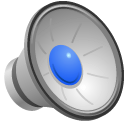 [Speaker Notes: The university policy register has a very detailed policy on plagiarism and academic dishonesty, which you should familiarize yourself with.  One interesting resource Kent State offers for students who’ve plagiarised is plagiarism school.  It is a one-on-one session between a student and a tutor where they will cover the basics of plagiarism to make sure it doesn’t happen again.  

Post the university policy, and your own detailed plagiarism policy in your syllabus, and spend class-time talking about it.  Make clear to them what counts as plagiarism and what the repercussions are.

There are ways to design assignments to help deter plagiarism.  If you emphasize process over product you should see multiple drafts, or students should see each other’s drafts.  You (or they) can detect any hints of plagiarism in a low-stakes situation.]
Grading and Evaluation
Java Murniadi
Doctoral Candidate, Communication Studies
kmurniad@kent.edu

Chris McCracken
Doctoral Candidate, Literacy, Rhetoric, & Social Practice
cmccrac4@kent.edu
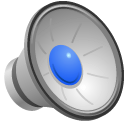 [Speaker Notes: We’ll introduce ourselves (mention our departments and our experience w/grading).  We’ll emphasize the importance of considering disciplinary differences (e.g. check with your supervisors about grading specifics)]